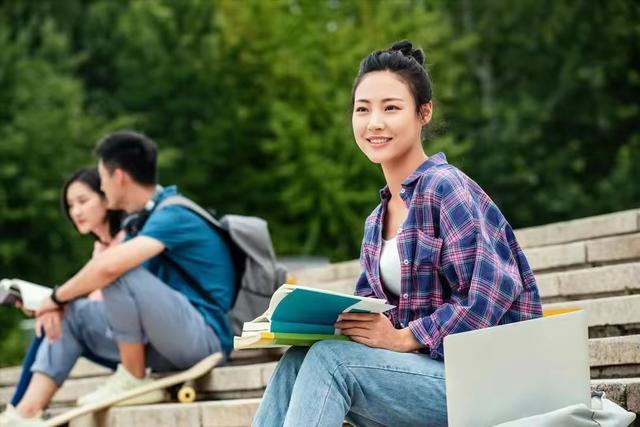 职教高考新实践实战篇·
英语
总主编	 宋玉馨	  毕 伟
主　编 	 陈栋良   何亚芸 陈 燕
模拟卷八
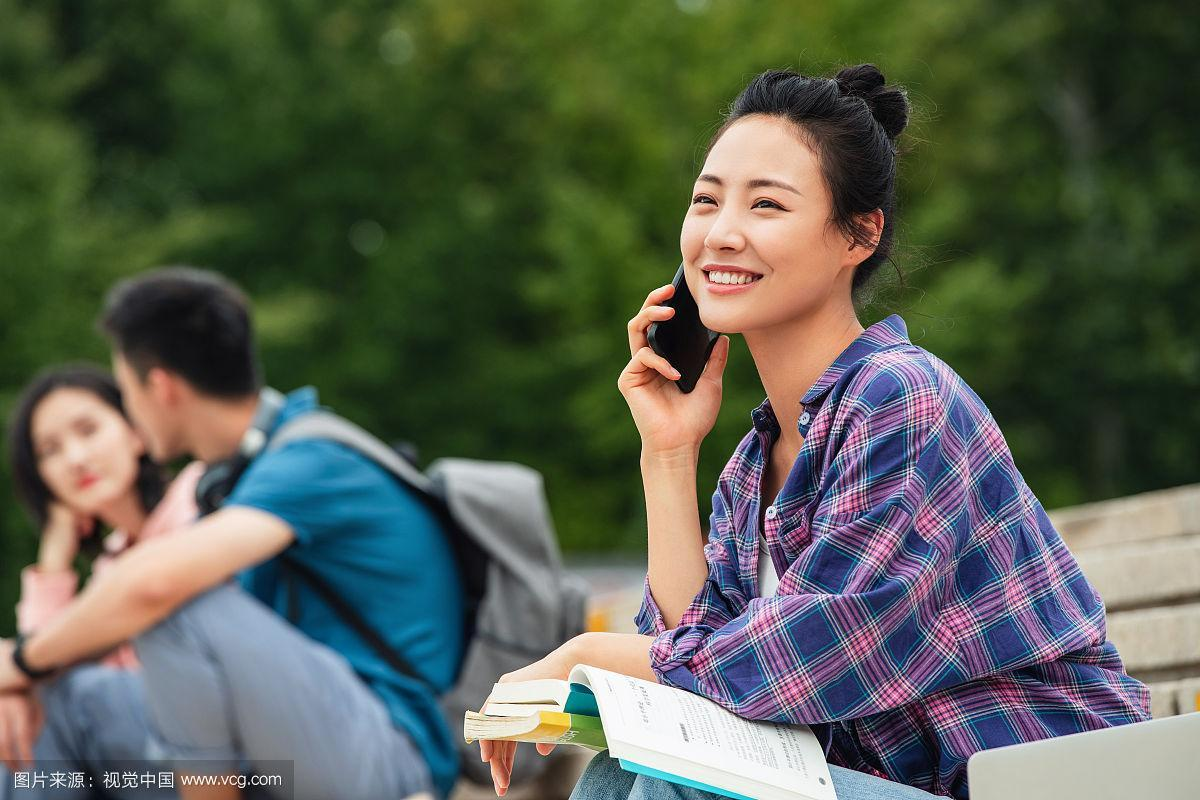 第一部分：语音知识
第二部分：情景交际
第三部分：词汇与语法知识
目录
第四部分：语篇知识
第五部分：语言技能知识
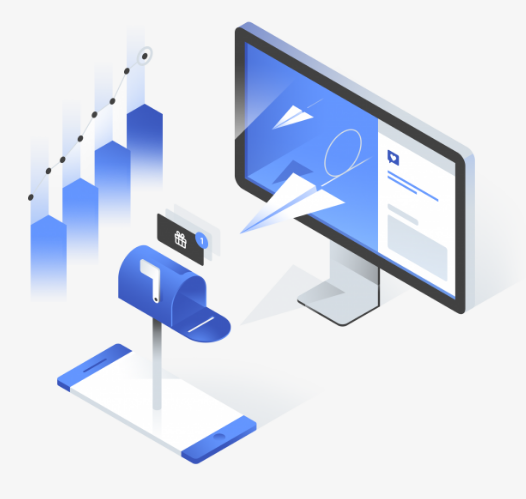 第一部分：语音知识
Home
第一部分：语音知识（共5小题，每小题1分，满分5分）
Ⅰ. 从A、B、C、D四个选项中选出画线部分读音与其他三项不同的选项。
(       ) 1. A. sick 		B. mind 		C. film		 D. picture
B
解析：此题考查元音字母i的不同发音。其中A. sick，C. film，D. picture三个选项中的字母i均发/ɪ/的音，只有B选项mind一词中i字母发/aɪ/的音，故选B。
(       ) 2. A. ready 		B. sweater		 C. steak 		D. weather
C
解析：此题考查元音字母组合ea的发音。只有C选项steak中的ea字母组合发/eɪ/的音，其余A. ready，B. sweater，D. weather三个选项中的字母组合ea均发/e/的音，故选C。
(       ) 3. A. sit	 B. understand 	C. expensive	 D. sure
D
解析：此题考查辅音字母s的发音。其中A. sit，B. understand，C. expensive三个选项中的字母s均发/s/的音，只有D选项sure一词中的字母s发/ʃ/的音，故选D。
(       ) 4. A. television 	B. expansion 	C. decision 		D. occasion
B
解析：此题考查字母组合sion的发音。其中B选项expansion一词中的字母组合sion发/ʃn/的音；其余A. television，C. decision，D. occasion三个选项中的sion字母组合均发/ʒn/的音，故选B。
(       ) 5. A. forget 	B. corner 		C. airport 		D. morning
A
解析：此题考查r音节字母组合or的发音。其中只有A选项forget中的or字母组合发/ə/的音，其余B. corner，C. airport，D. morning三个选项中的or字母组合均发/ɔ:/的音，故选A。
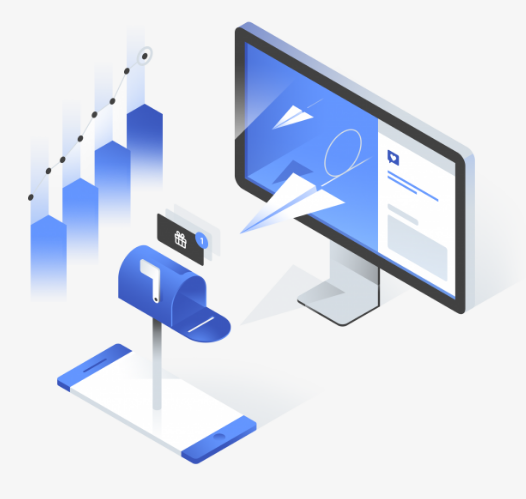 第二部分：情景交际
Home
第二部分：情景交际（共10小题，每小题1分，满分10分）
II. 阅读下列简短对话，从A、B、C和D项中选出最佳答案，将对话补全。
(       ) 6. —Thank you very much for your gift. How lovely it is!
                —_____
           A. That would be nice. 		B. Yes, I think so.
           C. You are welcome. 		D. You’re right.
C
解析：对话第一句意为“非常感谢你的礼物，多么可爱的礼物呀！”A选项“That would be nice.”意为“太好了”，B选项“Yes, I think so.”意为“是的，我也赞同（观点）”，D选项“You’re right.”意为“你说得对”，都不符合语境。C选项“You are welcome.”意为“不客气”，符合语境。故选C。
(       ) 7. —Jenny, you look nice in the white dress. 
               —_____
           A. You’re right. 		B. Thank you.
           C. Certainly. 		D. Sure.
B
解析：对话第一句意为“珍妮，你穿这条白色的连衣裙很漂亮”，A选项“You’re right.”意为“你说得对”，C选项“Certainly.”意为“当然”，D选项“Sure.”意为“当然”，都不符合语境。B选项“Thank you.”意为“谢谢”，对于他人的赞美表示感谢，符合语境。故选B。
(       ) 8. —You’d better not go to the crowded place these days.
               —_____
A. Take it easy. 			B. No problem.
C. Thanks. I won’t. 		D. Don’t be nervous.
C
解析：对话第一句意为“这些天你最好不要去人多拥挤的地方”。该对话为建议、劝告情景。A选项“Take it easy.”意为“别紧张/放轻松”，B选项“No problem.”意为“没问题”，D选项“Don’t be nervous.”意为“别紧张”，都不符合语境。C选项“Thank you. I won’t.”意为“谢谢，我不会去”，对于他人的善意劝告和建议表示感谢，符合语境。故选C。
(       ) 9. —John. Nice to see you back to school again.
—_____
A. How do you do! 		B. Not bad, and you?
C. Nice to see you. 		D. I’m good, thank you.
C
解析：对话第一句意为“约翰，很高兴再次见到你返校”，A选项“How do you do!”意为“你好”，B选项“Not bad, and you?”意为“还不错，你呢？”，D选项“I’m good, thank you.”意为“我很好，谢谢你”，都不符合语境。C选项“Nice to see you.”意为“很高兴见到你”，符合语境。故选C。
(       ) 10. —The Mother’s Day is coming. Why not buy a gift for mom 
now?
            —_____
            A. Don’t worry about it. 		B. Sounds great! 
            C. I don’t mind. 			D. How annoying!
B
解析：对话第一句意为“母亲节要到了，为什么不给妈妈买一份礼物呢?”A选项“Don’t worry about it.”意为“别担心”，C选项“I don’t mind.”意为“我不介意”，D选项“How annoying!”意为“真讨厌！”，都不符合语境。B选项“Sounds great!”意为“听起来很不错”，肯定回答对方的建议，符合语境。故选B。
III. 根据对话内容，从对话后的A—G七个选项中选出五个最佳选项。
B
解析
Susan: Hello, this is Susan. 11_____ 
Sam: Hi, Susan. It’s Sam speaking. 12____ 
Susan: Well, I’m calling to ask whether you want to join in our Opera Group?
Sam: 13           But I have some hard courses.
Susan: You only need to spend two hours a week on it.
Sam: 14____ 
Susan: Sure, and you can have a look at our rehearsal (彩排) on Friday night. 15____
Sam: OK, I’ll come.
Susan: See you on Friday night!
Sam: See you!
A
解析
A. What’s up?
B. May I speak to Sam?
C. Sorry, I’m not interested in it.
D. You’ll find how fun it is.
E. Oh, you know how much I like acting.
F. Could you give me some time to think it over?
G. What do you want to do?
E
解析
F
解析
D
解析
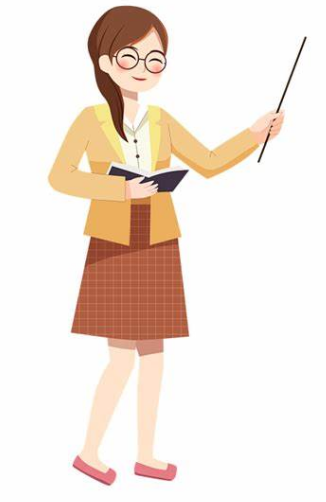 11. 解析：根据第一句话可判断出苏珊是在打电话找人，故选B。
Back
12. 解析：根据前一句“It’s Sam speaking.”可知，接电话的正是萨姆，于是萨姆应该问有何事，故选A。
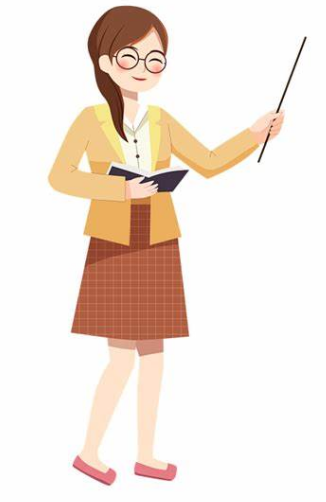 Back
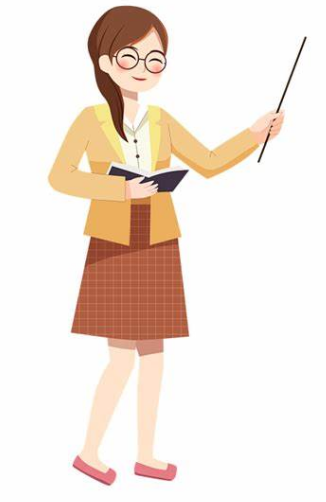 13. 解析：后一句萨姆说“but I have some hard courses.”（但是我有很多很难的课程。），此句为转折语气，可推断出前一句应是表达还是想去的意思，选项E。“Oh, you know how much I like acting.”（你知道的我有多喜欢表演。）符合题意，故选E。
Back
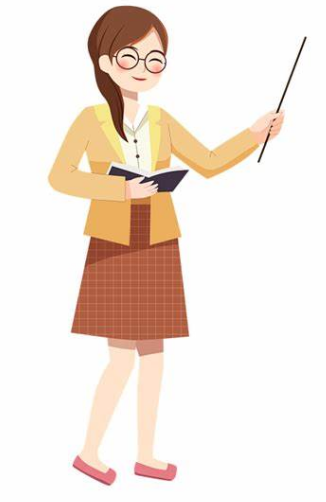 14. 解析：后一句“Sure, and you can have a look at our rehearsal on Friday night.”（当然可以，你也可以先来看下我们的彩排。）中，苏珊给出了建议，可推断萨姆想考虑下，故选F。
Back
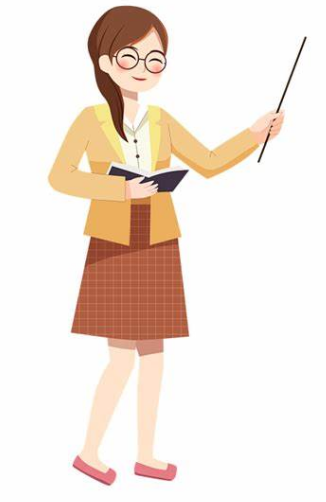 15. 解析：根据前一句苏珊的建议可推断后一句应该表达彩排很有趣，故选D。
Back
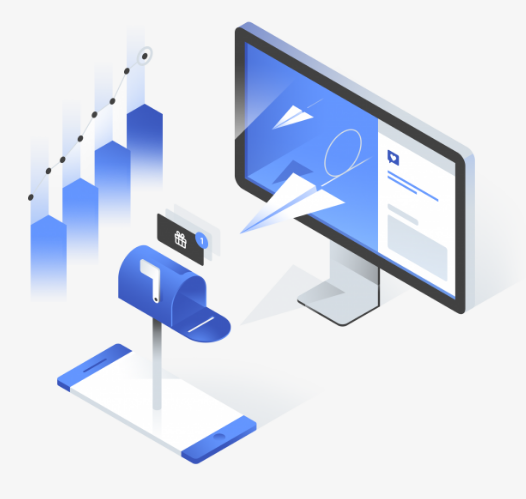 第三部分：
词汇与语法知识
Home
第三部分：词汇与语法知识（共25小题，每小题1分，满分25分）
IV. 从A、B、C、D四个选项中选出一个最佳选项。
(       ) 16. The family usually ride bikes _____ Sunday.
            A. on 	B. in 		C. at 		D. by
A
解析：此题考查介词。Sunday（星期日）前应用介词on。故选A。
(       ) 17. Will Alice take charge _____ the coming painting exhibition？
            A. for 		B. with		 C. of 		D. from
C
解析：此题考查固定短语。take charge of... 意为“对……负责”，故选C。
(       ) 18. There are many _____ on the playground. 
            A. leafes 		B. leaf 		C. leaves 		D. leafs
C
解析：此题考查名词单复数。根据“many”可知，空格处应填名词复数形式，leaf的复数形式是leaves，故选C。
(       ) 19. Beijing is one of _____ in China. 
            A. larger city 			B. larger cities 
            C. the largest city 		D. the largest cities
D
解析：此题考查形容词最高级。根据“one of+the+形容词最高级+名词复数”结构，city要用复数形式，故选D。
(       ) 20. My brother is helpful and _____ likes helping others. 
            A. his 		B. he 		C. your 		D. their
B
解析：此题考查代词的用法。分析句子可知，空格后为动词，此处缺主语，应用人称代词的主格形式he，故选B。
(       ) 21. The young should learn how to look after _____ and be more 
                 independent. 
            A. they 	B. them 	C. their	 D. themselves
D
解析：此题考查反身代词。look after sb.（照顾某人），由句意可知，这里是指照顾他们自己，The young（年轻人）为复数，其反身代词是themselves。故选D。
(       ) 22. Eric is a person who likes chatting with _____. 
            A. another 	B. other	 C. others 		D. the others
C
解析：此题考查不定代词。根据“chatting with”（和别人聊天）可知，这里应用others，指代other people。故选C。
(       )  23. Matthew was a quiet man _____ didn’t speak much to 
                  strangers. 
A. which 		B. whom		 C. whose 		D. who
D
解析：此题考查定语从句。先行词“man”指人，在从句中作主语，关系代词用who。故选D。
(       ) 24. The Internet enables farmers _____ fruits and vegetables 
                across the country. 
            A. sell 	B. selling 	C. to sell 	D. sold
C
解析：此题考查固定短语。根据“enable sb. to do sth.”（使某人能做某事），这里应填to sell。故选C。
(       ) 25. Guangzhou is a great city _____ many museums and is 
                 famous _____ its delicious food. 
            A. with; of 	B. with; for 		C. of; for 	D. has; for
B
解析：此题考查介词的用法。第二个空，be famous for（以……而闻名）为固定搭配，因此排除选项A；第一个空，应用介词with表示伴随，排除C、D。故选B。
(       ) 26. Lee came to Beijing in 2005. He has been here _____ than you. 
            A. long 	B. longer 	C. longest	 D. the longest
B
解析：此题考查形容词的比较级。根据关键词“than”可知，其后应该用形容词long的比较级形式 longer，故选B。
(       )  27. The giraffes are very tall, _____ they can eat from the tall trees. 
            A. because 	B. but		 C. or 		D. so
D
解析：此题考查连词。分析题干知主句与从句有因果关系，因此排除选项B和C。because（因为），so（所以）。根据“长颈鹿很高，……它们可以从高大的树上吃东西。”可知，应填so，故选D。
(       )  28. —Did you see the football match yesterday?
                  —Yes! I think it is _____ game that I have ever seen. 
            A. exciting 			B. more exciting
            C. most exciting 			D. the most exciting
D
解析：此题考查形容词最高级。空格后game为可数名词单数，A选项exciting前无冠词，应予以排除；选项B. more exciting因句中无比较级关键词than也予以排除；选项C. most exciting和D. the most exciting均为形容词的最高级，但形容词最高级前须用the。故选D。
(       ) 29. Nowadays, we are having a much _____ life with the help of smart 
                phones. 
            A. good 		B. well 		C. better 		D. best
C
解析：此题考查形容词的比较级。根据名词life可知，其前应用形容词；结合much可知，其后应该用good的比较级better。故选C。
(       ) 30. There are about five _____ students in our school. 
            A. thousand 		B. thousand of 
            C. thousands 		D. thousands of
A
解析：此题考查数词的用法。thousand为单位词，其前出现基数词，thousand不能加s，也不能和of连用，故选A。
(       ) 31. You can’t cook _____ you promise not to make a mess in the 
                 kitchen. 
            A. after 		B. unless		 C. if		 D. since
B
解析：此题考查连词辨析。after（在……之后），unless（除非），if（如果），since（自从）。根据句意“你不能做饭，……你答应不把厨房弄得一团糟”可知，空格处填入的词表达的意思应是“除非”，unless引导条件状语从句，故选B。
(       ) 32. Wendy _____ two cups of coffee in the garden every morning. 
            A. drink 	B. is drinking 	C. drinks 	D. drank
C
解析：此题考查时态。根据时间状语关键词“every morning”可知，句子应用一般现在时，主语“Wendy”是第三人称单数，因此动词也用第三人称单数形式，即drinks，故选C。
(       ) 33. I still remember _____ the Eiffel Tower in Paris in 2019.
            A. visit 	B. to visit 	C. visiting 		D. to visiting
C
解析：此题考查非谓语动词。remember to do sth.意思是“记得要做某事”；remember doing sth.意思是“记得做过某事”。根据时间状语in 2019可知，此事已做过，应填visiting，故选C。
(       ) 34. Miss Higgins is the best teacher because she always 
                encourages us _____ hard and challenge ourselves. 
            A. work 			B. working 
            C. to work 		D. to working
C
解析：此题考查动词短语。根据encourage sb. to do sth.可知，应填to work，故选C。
(       ) 35. To protect the artworks, we _____ follow the museum rules. 
            A. can 	B. must 	C. might 	D. may
B
解析：此题考查情态动词辨析。can（能），must（必须），might（可能），may（可以）。不定式To protect the artworks做目的状语，意为“为了保护艺术品”。由此可知，我们“必须”遵守博物馆的规定，故选B。
(       ) 36. My grandpa _____ in this neighborhood since he was ten years 
                old. He knows everyone here. 
            A. lives 		B. lived 	C. has lived 		D. will live
C
解析：此题考查时态。分析题干可知，题干是一个主从复合句，含有一个“since”（自从……以来）引导的时间状语从句，按照语法要求，主句用现在完成时，since从句用一般过去时，故选C。
(       ) 37. You’d better take an umbrella. It _____ heavily now. 
            A. rains 	B. rained 	C. is raining 	D. will rain
C
解析：此题考查动词时态。根据句意“You’d better take an umbrella.”（你最好带把伞）可知，雨正在下，故句子时态应用现在进行时，即“am/is/are+doing”结构，且主语“It”是第三人称单数，所以be动词用is。故选C。
(       ) 38. These cups _____ in Jingdezhen (景德镇) 100 years ago. 
            A. make	 B. made	 C. are made	 D. were made
D
解析：此题考查动词时态和语态。根据语境，题干主语“these cups”和“make”之间是被动关系，且题干时间状语100 years ago表明动作发生在过去，因此设空处应用一般过去时的被动语态，即were made，故选D。
(       ) 39. The story _____ I read in the newspaper was about a common 
                 problem among teenagers. 
            A. whose 		B. who 	C. that 	D. where
C
解析：此题考查定语从句。根据“The story ______ I read in the newspaper”可知，先行词“story”是物，在定语从句中作宾语，所以用关系代词that或which，故选C。
(       ) 40. —Do you know if he will come tomorrow？
                 —No. But if he _____, I’ll call you to have a meal together. 
            A. will come 		B. won’t come 
            C. comes 			D. doesn’t come
C
解析：此题考查条件状语从句。if引导的条件状语从句，遵循“主将从现”的规则，即主句用一般将来时，从句用一般现在时表示将来，排除选项A和B。根据答语中关键词“together”可知，选项D不符合语境，故选C。
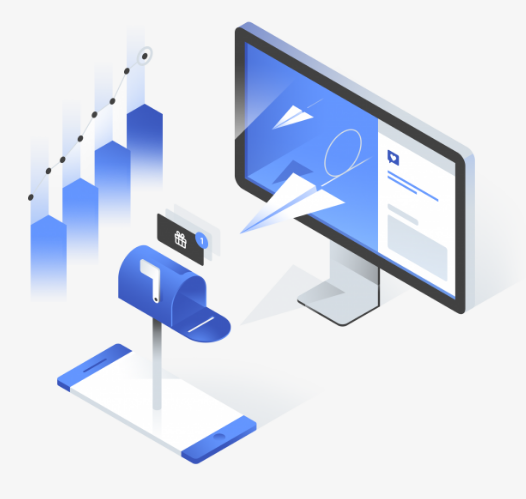 第四部分：语篇知识
Home
第四部分：语篇知识（共25小题，满分30分）
V. 完形填空（共10小题，每题1.5分，满分15分）
阅读下列短文，掌握其大意，然后从每题所给的四个选项中选出一个最佳选项。
A few weeks ago, we had a fund-raising (筹款) activity for our band. We wanted to  41 money to repair broken instruments (乐器) and buy new ones. We also want to take a trip to a national park. 
To start our fundraising activity, we first got together in the cafeteria after school. It’s encouraging to see some of our parents signed 42 to be drivers. Soon, we 43 into groups and went to different neighborhoods.
(      ) 41. A. rise 		B. give 		C. raise 	    D. make
(      ) 42. A. for 		B. off 			C. about 	    D. up
(      ) 43. A. were divided 	B. were dividing 	C. are divided 	    D. are dividing
C
解析
解析
D
解析
A
I was 44 when I began to go door-to-door raising money. 45 , it was my first time to ask 46 to support our band. I tried my best to do 47 with a big smile on my face. While some people were interested in our program, some were not. They just 48 the doors and refused to open. My friends and I were worried at first, but we kept on talking with them. Fortunately, several people were willing to give us support. At last we had raised $ 280! I realized that we could make a difference 49 we tried our best. Everyone had a great 50 ! That day became a treasure in my memory.
(      ) 44. A. nervous 		B. exciting 	C. unhappy 		D. confident
(      ) 45. A. After a while 	B. After all 	C. After that 		D. Afterwards
(      ) 46. A. men 		B. friends 	C. adults 		D. strangers
(      ) 47. A. one 		B. them 	C. it 			D. these
(      ) 48. A. close 		B. knocked 	C. opened 		D. shut
(      ) 49. A. unless 		B. as if 	C. as long as 		D. as soon as
(      ) 50. A. job 		B. time 	C. future 		D. thing
A
解析
B
解析
D
解析
C
解析
D
解析
C
解析
B
解析
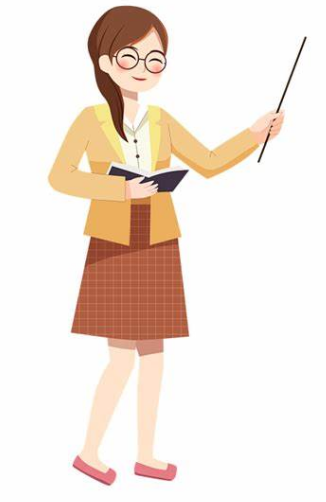 41. 解析：此题考查动词词义辨析。根据句意，乐队成员要筹钱修理并更换乐器；raise money意为“筹钱”，故选C。
Back
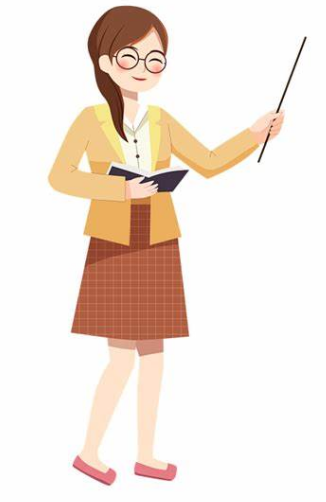 42. 解析：此题考查动词短语的用法。本句表达父母们报名当司机对以支持活动；sign up意为“报名”，故选D。
Back
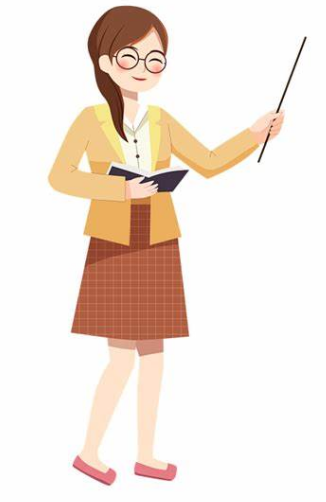 43. 解析：此题考查动词时态。根据句意，乐队成员分成小组到不同的地方筹款；本句叙述过去的事，时态采用一般过去时；we与divide构成动宾关系，应使用被动语态，谓语结构为“were+过去分词”，故选A。
Back
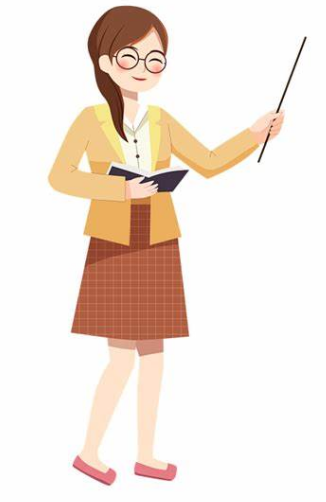 44. 解析：此题考查形容词的词义辨析。根据下文可知，作者是第一次去挨家挨户筹钱，可推断其心情会比较紧张，nervous符合题意，故选A。
Back
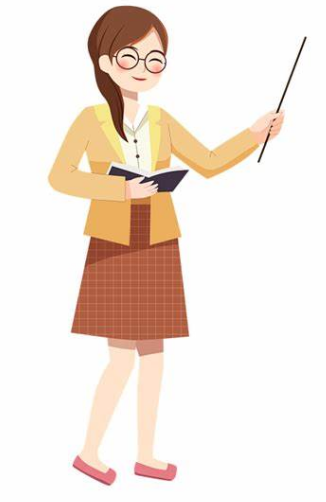 45. 解析：此题考查介词短语的用法。短语after all意为“毕竟”，联系上下文可知，作者感到心情紧张，因为这毕竟这是他第一次筹钱，故选B。
Back
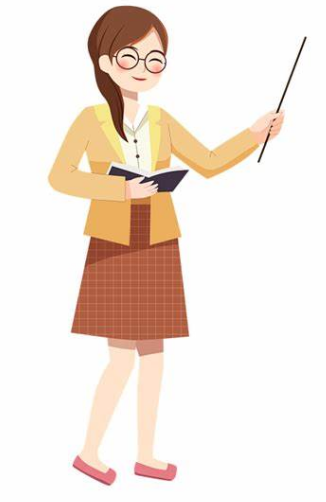 46. 解析：此题考查名词的词义辨析。根据上下文推断，这是作者第一次向陌生人筹钱，strangers符合题意，所以选择答案D。
Back
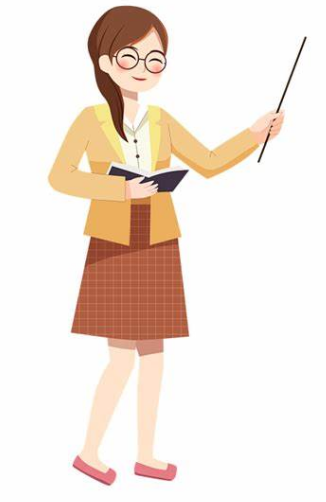 47. 解析：此题考查代词的用法。此处用it代替前面提到的筹钱这件事，故选C。
Back
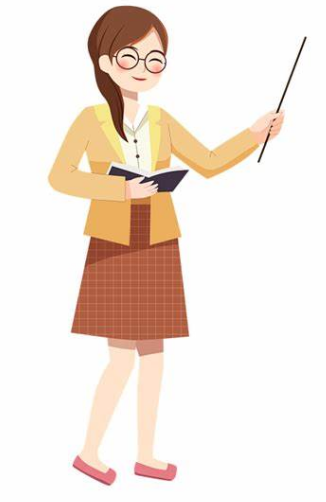 48. 解析：此题考查动词的用法。根据上下文的句意，一些人对乐队的项目活动感兴趣，但另一些人却不认同，且拒绝开门给前来筹款的乐队成员。此处应填入表示“关门”的词，选项B和C不符合句意；同时and连接并列结构，前后谓语动词都应使用过去式，选项A时态不正确，故选D。
Back
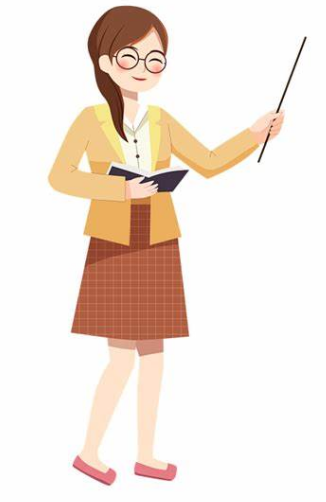 49. 解析：此题考查连词的用法。根据句意，只要全力以赴就能有所作为，as long as意为“只要”，故选C。
Back
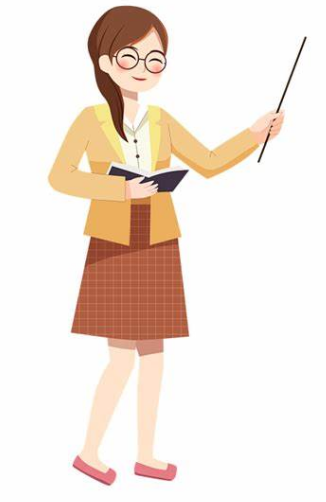 50. 解析：此题考查动词短语的用法。短语have a good/great time意为“过得高兴、愉快”，故选B。
Back
VI. 阅读理解（共15小题，每小题1分，满分15分）
阅读下列材料，从每题所给的四个选项中选出一个最佳答案。
A
“Zero calories (卡路里) and no weight gain.” We often talk about diet soft drinks (无糖软饮料) like this. But are they really a good choice?
Some people think diet soft drinks are healthier because they don’t have sugar or calories. They think having these drinks can help them lose weight.
Actually, diet soft drinks do have some sugar, although very little. Usually, if there is 0.5 grams (克) of sugar or less in a 100-gram drink, it can be described as a diet soft drink. Although they have little sugar, diet soft drinks still taste sweet by adding artificial sweeteners (人工甜味剂). They have very few calories.
But when you eat sweet-tasting things like sugar, it hits your brain and makes you want more. Your brain tells your body to prepare itself for more sugar. When you drink a diet soft drink, the brain receives the “sweet signal”, but no sugar arrives. The brain is fooled, but you still want more sweets. Some people drink diet soft drinks instead of water. This is not a good choice. Diet soft drinks can damage your teeth and affect your appetite. These drinks are not good for you.
(       ) 51. Why do some people think diet soft drinks are healthier?
A. Because they think diet soft drinks don’t have sugar or calories. 
B. Because they think diet soft drinks don’t taste delicious. 
C. Because they think diet soft drinks contain artificial sweeteners.
D. Because they think diet soft drinks make people drink more.
A
解析：细节理解题。题干问为什么有些人认为低热量软饮料是健康的。从“Some people think diet soft drinks are healthier because they don’t have sugar or calories.”可知，原因是他们认为低热量软饮料不含糖和卡路里，故选A。
(       ) 52. How much sugar does a 100-gram diet soft drink have?
                A. 0.5 grams. 				B. 1 gram.
                C. More than 0.5 grams. 		D. No more than 0.5 grams.
D
解析：细节理解题。题干问低热量软饮料含多少糖。由文章第三段第二句“Usually, if there is 0.5 grams of sugar or less in a 100-gram drink, it can be described as a diet soft drink.”可知，每100克饮料中只要不超过0.5克糖就能被称作低热量软饮料，故选D。
(       ) 53. Why do diet soft drinks taste sweet?
A. Because they have little sugar. 
B. Because they very few calories. 
C. Because they contain artificial sweeteners.
D. Because they don’t contain artificial sweeteners.
C
解析：细节理解题。题干问低热量软饮料为什么甜。从第三段倒数第二句“Although they have little sugar, diet soft drinks still taste sweet by adding artificial sweeteners.”可知，低热量软饮料的甜味来自于人工甜味剂，故选C。
B
(       ) 54. Diet soft drinks can fool people’s _____.
                A. heart 	B. mind 	C. body 	D. eyes
解析：细节理解题。题干问低热量软饮料会欺骗人们的什么。从文章第四段第四句“The brain is fooled, but you still want more sweets.”可知，受到欺骗的是大脑，故选B。
(       ) 55. What are diet soft drinks bad for?
                A. They are bad for teeth and appetite.
                B. They are bad for teeth and ears.
                C. They are bad for teeth and eyesight.
                D. They are bad for appetite and brain.
A
解析：细节理解题。题干问低热量软饮料会损伤什么。从最后一段倒数第二句“Diet soft drinks can damage your teeth and affect your appetite.”可知，软饮料会损伤牙齿和影响胃口，故选A。
本自测我学会了：
B
When you open a certain mobile app, there’s usually an open-app advertisement (开屏
广告) that gets in your way. Some of these ads can send you to another app if you shake your phone a bit. 
These open-app ads act like “doors”—no matter which app you open, you may always end up in those apps that have more ads. During online shopping festivals, for example, users are usually led to shopping apps. 
There are already a number of regulations on this problem. A regulation that came out in December, 2022 gave specific rules for how these “shake-to-open” ads should operate. It said that the time spent shaking the phone should be longer than 3 seconds. The ads must have a clear button to let users close them.
However, putting these regulations into action can be difficult. The total number of apps is large, making it hard for authorities to look into every app. There were at least 2.59 million apps released.
However, this shouldn’t be the reason for the mobile apps to step out of these “lines”. Over 90 percent of users strongly dislike such open-app ads, according to the Jiangsu Consumer Council.
Such ads hurt an app’s reputation because fewer users may want to use them after being taken to other apps too many times. The apps should respect users’ choices and provide them with ads that they can choose to click on only if they want to.
(       )  56. What does the underlined phrase “gets in your way” 
                  mean in Paragraph 1?
                A. Preventing you from entering the app you want.
                B. Leading you to another app.
                C. Forcing you to buy something useless.
                D. Stealing your personal information.
A
解析：逻辑推理题。题干问第一段中的gets in your way是什么意思？从后一句“Some of these ads can send you to another app if you shake your phone a bit.”可知，开屏广告会阻碍人们打开想用的应用，故选A。
B
(       ) 57. Which of the following statements about open-app ads is NOT 
                 correct?
                A. Users are often attracted to shopping apps during online 
                     shopping festivals.
                B. Open-app ads are usually designed to lead users to other 
                     apps which have fewer ads.
                C. Some regulations have already been published to deal with 
                     the issue of open-app ads.
                D. Most users don’t like open apps.
解析：细节理解题。题干问关于开展广告的表述，哪一项是不正确的。由文章第二段第一句“These open-app ads...”可知，选项B的表述是错误的。从第二、第三、第五段内容可知，选项A、C、D的表述均是正确的，故选B。
(       ) 58. According to the regulations, _____.
                A. ads in the apps should be totally stopped
                B. people don’t need to shake hard to open ads
                C. people should easily find where to close the ads
                D. apps with open-app ads will be banned
C
解析：细节理解题。第三段最后一句“The ads must have a clear button to let users close them.”表明，法规规定用户要能关闭开屏广告，故选C。
D
(       ) 59. It is difficult to put these regulations into action because _____.
                A. it’s difficult to manage the app developers
                B. users really need these open-app ads
                C. apps have more new ways to present ads
                D. it’s hard to regulate a large number of apps
解析：细节理解题。题干问为什么新规难执行。从文章第四段第二句“The total number of apps is large, making it hard for authorities to look into every app.”可知，难执行的原因是开屏广告数量庞大，故选D。
(       ) 60. What is probably the writer’s opinion?
                A. More ads will give apps good reputations.
                B. Users mind products more than ads in apps.
                C. Apps should let users decide whether to open the ads.
                D. Apps have earned too much money from open-app ads.
C
解析：主旨大意题。从文章最后一段最后一句“The apps should respect users’ choices and provide them with ads that they can choose to click on only if they want to.”可知，作者认为应尊重用户，让用户选择是否想要点开广告，故选C。
本自测我学会了：
C
With the development of cities, the rising underground temperature is causing the ground to heat up and deform (变形), reported by a research team. We are now facing a problem—underground climate change.
In the last three years, the team had put more than 150 temperature sensors under Chicago. The places include subway tunnels, underground parking lots and basements of buildings. The temperatures they recorded were surprising. For example, air temperatures in underground structures can be up to 25℃ higher compared to the undisturbed ground temperature. After collecting data in Chicago, the team created computer models to see how temperatures will influence the ground until 2051.
When heated, some soft materials may contract (收缩), and other materials, such as stone, may expand (膨胀) in size. The models showed that warmer temperatures can cause the ground to expand upward by as much as 1.2 centimeters, or sink downward by as much as 0.8 centimeters. This may even cause the ground to crack (开裂), leaving people who live and work above in dangerous situations. 
“The effects can be very bad, but it takes a long time to see them,” Rotta Loria, who led the study said. As scientists have already known a lot about underground climate change, future plans for cities should take it into consideration. Materials that take in heat can be used to keep the heat from entering the ground.
The team also pointed out that the rising temperature could be seen as an opportunity. City planners can try to collect heat underground and send it above for heating.
(       )  61. Which place might belong to the “undisturbed” ground?
                A. Subway tunnels. 			B. Underground parking lots.
                C. Basements of buildings. 	D. Forests.
D
解析：逻辑推理题。题干问什么地方可能不受干扰。利用排除法，排除第二段第二句“The places include subway tunnels, underground parking lots and basements of buildings.”提到的地方，故选D。
(       )  62. What did the research team find in Chicago?
                A. Underground climate change is quickening.
                B. The underground temperature has risen to 25℃.
                C. Local underground temperatures are rising.
                D. Climate change affects the underground temperature.
C
解析：细节理解题。题干问研究小组在芝加哥发现了什么。由文章第二段内容可知，研究发现，芝加哥的地下建筑物相比不受干扰的地表温度可能高出25℃，选项A、B、D都不符合题意，故选C。
(       ) 63. Underground climate change may cause _____. 
                A. changes in the ground 
                B. contractions in buildings 
                C. expansions of soft materials 
                D. more earthquakes
A
解析：细节理解题。题干问地下温度改变可能引起什么。第三段第二句“The models showed that warmer temperatures can cause the ground to expand upward by as much as 1.2 centimeters, or sink downward by as much as 0.8 centimeters.”表明，升温会引起地表隆起或下沉，故选A。
A
(       )  64. To lower underground temperature, researchers suggested 
                  that _____.
                A. we use heat-absorbing materials
                B. we collect heat underground 
                C. we cut down human activities
                D. we protect the underground environment
解析：细节理解题。题干问研究者建议用什么方法来降低地下温度。从文章第四段最后一句“Materials that take in heat can be used to keep the heat from entering the ground.”可知，吸热材料可以隔热。故选A。
(       ) 65. What is the last paragraph mainly about?
                A. What the team will study in the future.
                B. How to make use of the rising underground heat.
                C. How to control the temperature underground.
                D. What will the results be if we don’t take action.
B
解析：细节理解题。根据文章最后一段内容可知，地热也可以被采集利用，故选B。
本自测我学会了：
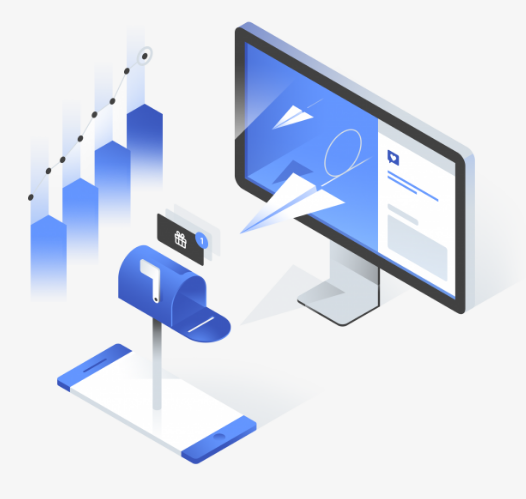 第五部分：语言技能知识
Home
第五部分：语言技能知识（共11个小题，满分30分）
VII. 词形转换（共10小题，每小题1分，满分10分）
用括号内所给单词的适当形式填空。
66. I am __________ (worry) about my schoolwork because I haven’t worked hard this term.



67. He seemed very __________ (happy); he got a D in the English test.
worried
解析：句意：我很担心我的学业，因为我这学期没有努力学习。worry是动词，根据“be worried about”的结构，be动词后跟形容词worried，意为“为……担心”。
unhappy
解析：句意：他看起来不太开心，因为他的英语考试得了D。根据后一句“he got a D in the English test”可知，他考试只得了D，所以看起来不开心，故填写unhappy。
68. March 8 is ______________ (woman) Day.




69. Of all the boys, Li Ming studies __________________ (hard).
Women’s
解析：句意：三月八日是妇女节。woman为名词单数，意为“女性”，这里用复数形式women的名词所有格women’s表示“女性的”；表示节日，首字母大写。故填写Women’s。
the hardest
解析：句意：在所有男孩里，李明最努力。hard为副词，根据前半句“Of all the boys”可知，要使用hard的最高级hardest，最高级前要用定冠词the，故填写the hardest，意为“最努力地”。
70. We all know that there’s no __________ (live) thing on the moon.




71. She took the two o’clock__________ (fly) to Chicago just now.
living
解析：句意：我们都知道月球上没有有生命的事物。live是动词，这里要使用其形容词形式living修饰名词thing，意为“有生命的事物”。
flight
解析：句意：她刚才乘两点钟的航班去芝加哥。fly为动词，这里要使用名词形式flight表示“飞机，航班”。
72. Carl looks much __________________ (health) than before.





73. The __________________ (perform) is not as good as we expected.
healthier
解析：句意：卡尔看起来比以前健康多了。health是名词，根据句子中的“than”可知，该句子是形容词比较级句型，health的形容词为healthy，比较级为healthier，意为“更健康的”。
performance
解析：句意：这次的表演不如我们预期的那么好。perform是动词，意为“表演”，the后要使用名词形式performance。
74. Please answer the __________ (follow) questions.




75. Please write down the __________ (mainly) idea of this text.
following
解析：句意：请回答以下问题。follow是动词，意为“跟着”，这里要使用形容词形式“following”修饰名词“questions”，意为“以下的问题”。
main
解析：句意：请写下这篇文章的主要思想。mainly为副词，意为“主要地”，这里应使用形容词形式main修饰名词idea，意为“主要的思想”。
VIII. 书面表达（共1题，满分20分）
76. 假如你是一名客服，你收到消费者李华投诉称，你店售出的平板电脑存在质量问题，并且店员的服务态度不佳。针对消费者的诉求，结合提示内容，请你给李华写一封60—80词的道歉信。道歉信的开头和结尾已为你写好，不计入总词数。
提示内容:
（1）对顾客造成的不便表示歉意；
（2）向顾客提供弥补过失及解决问题的方案；
（3）再次表达歉意。
参考词汇：
解决（work out） 		退款（refund） 		换货（exchange）
给某人打几折（give somebody a X% discount） 		今后（in the future）
Dear Li Hua,
       Thank you for your trust in our store. I would like to express our sincere apology for the 
inconvenience caused.
____________________________________________________________________________________________________________________________________________________
____________________________________________________________________________________________________________________________________________________
__________________________________________________________________________          
       Please accept my sincere apology again. We hope you will support our store as before. 
       Best wishes!
Sincerely,
Customer Service
First, we will try our best to work out a solution for you. I am afraid we can’t refund the tablet. But we can exchange a new one for you. Second, I am sorry for the poor customer service that you received. We are taking this seriously and will take measures to ensure it does not happen again. Third, to express our greatest sincerity, we promise to give you an 8% discount when you buy things from our store in the future.
解题思路
【解题思路】
（1）体裁及格式：本题考查道歉信的写作。道歉信属于正式信函，按照正式信函进行写作应包含称谓、正文、结尾、落款四个部分。
（2）时态：题目要求写一封道歉信给顾客，信函内容主要阐述对出现的问题进行补救措施、并向顾客做出承诺，因此主要用一般现在时和一般将来时。
（3）人称：由于题目涉及产品和售后服务问题，并需要表达道歉，因此人称主要采用第一人称和第二人称，目的是让顾客感受到写信人的诚意和承诺。
（4）语言：此道歉信属于正式文体，不能出现缩写、省略句和口语表达。写作时语气应当真诚、礼貌、谦虚，以表达写信人的歉意和尊重。
Back